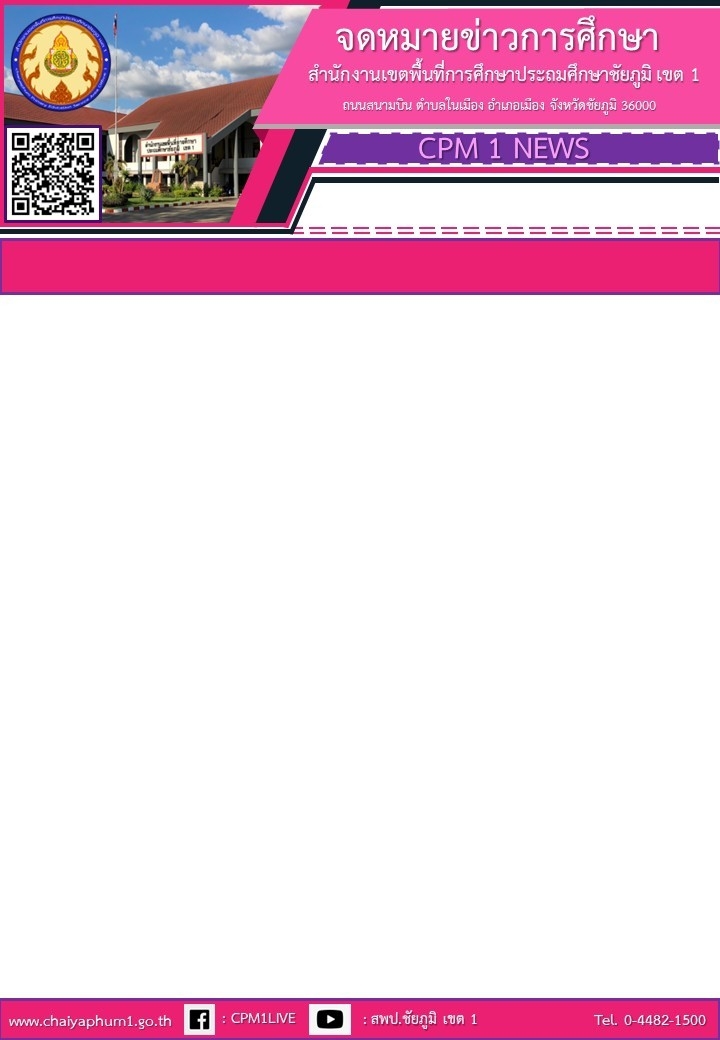 ปีที่ 9 ฉบับที่ 26 วันอังคารที่ 17 ตุลาคม 2566
ลงพื้นที่สำรวจค่ายลูกเสือจังหวัดชัยภูมิ(ค่ายลูกเสือภักดีชุมพล)
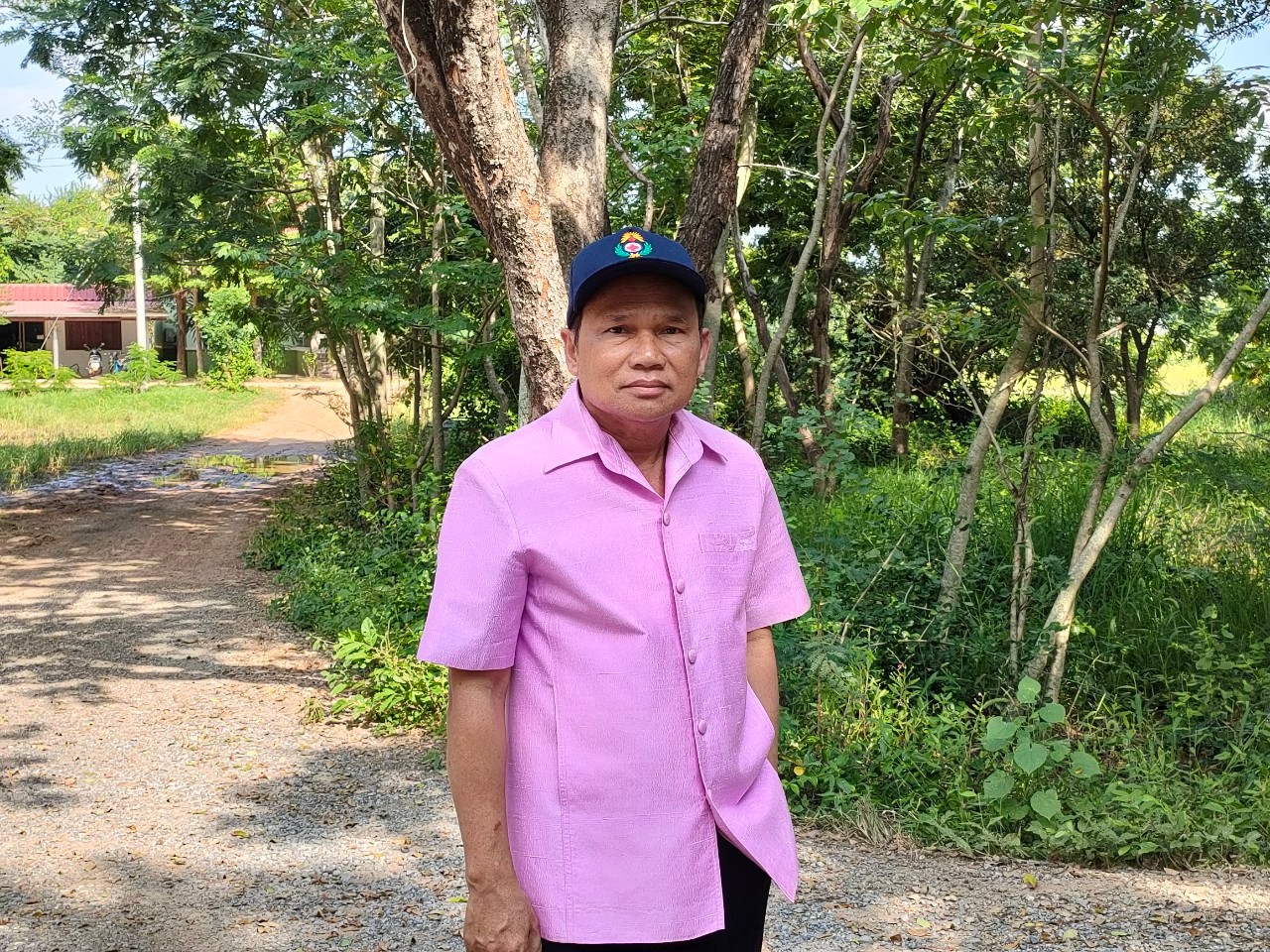 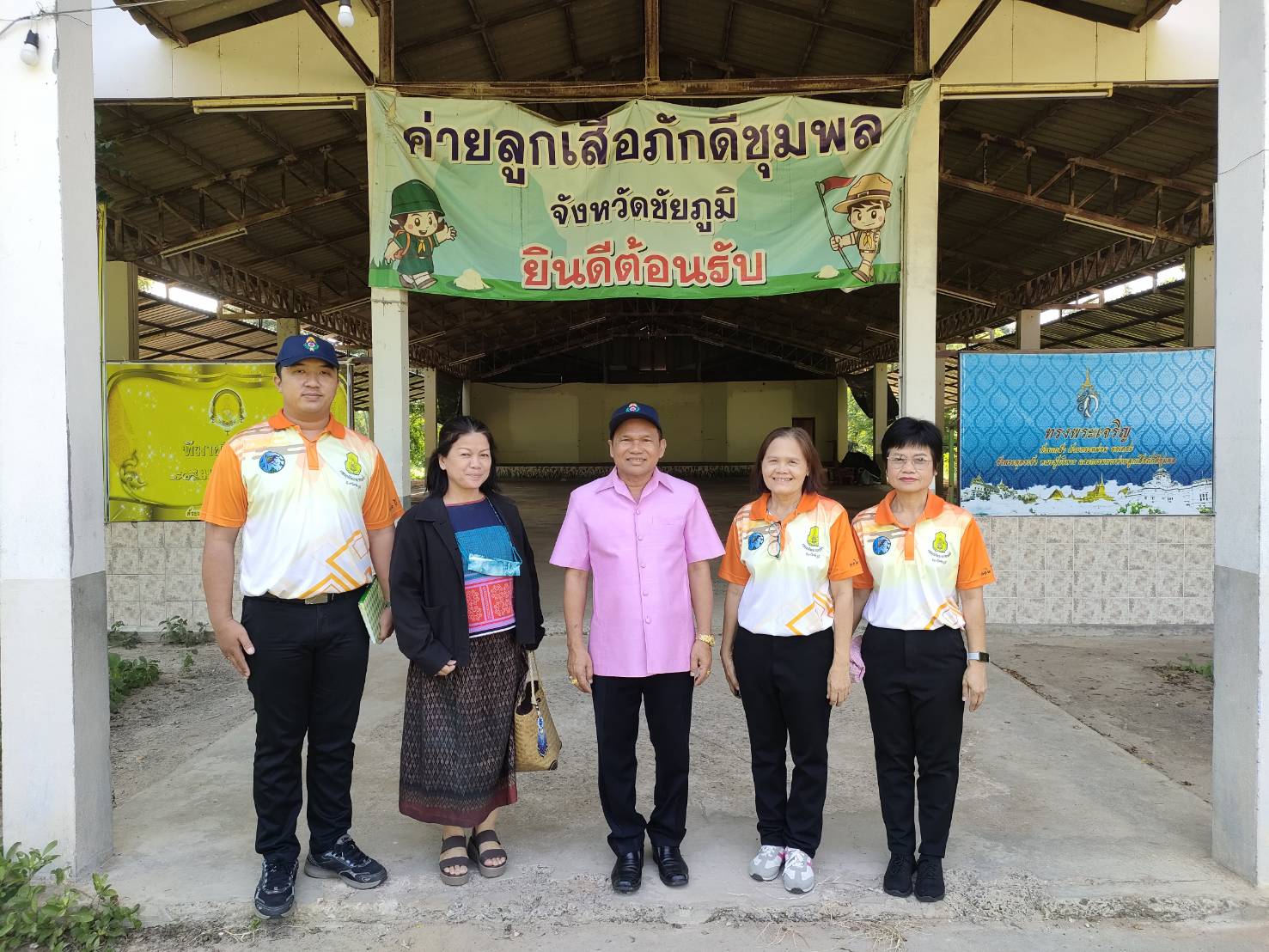 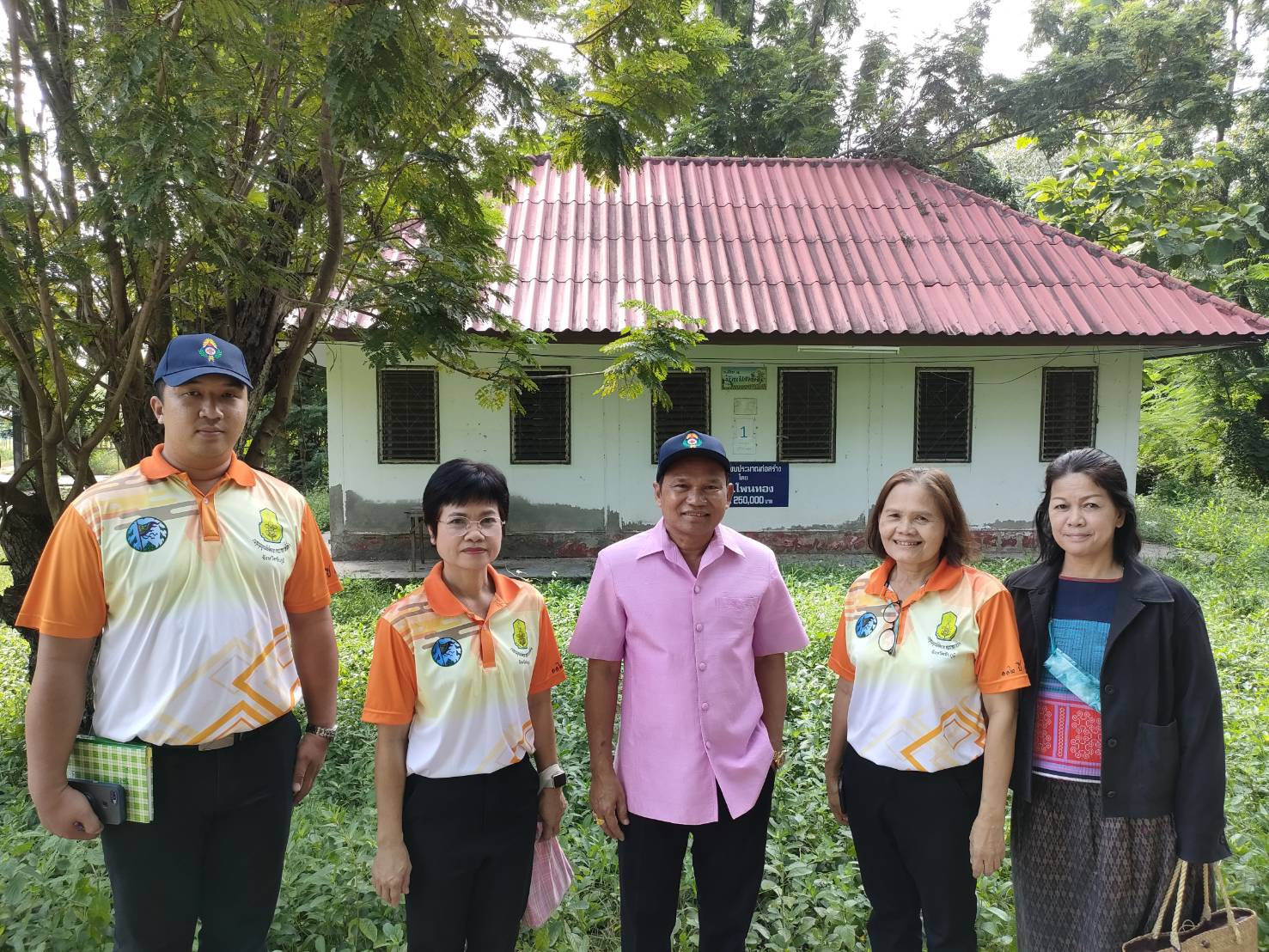 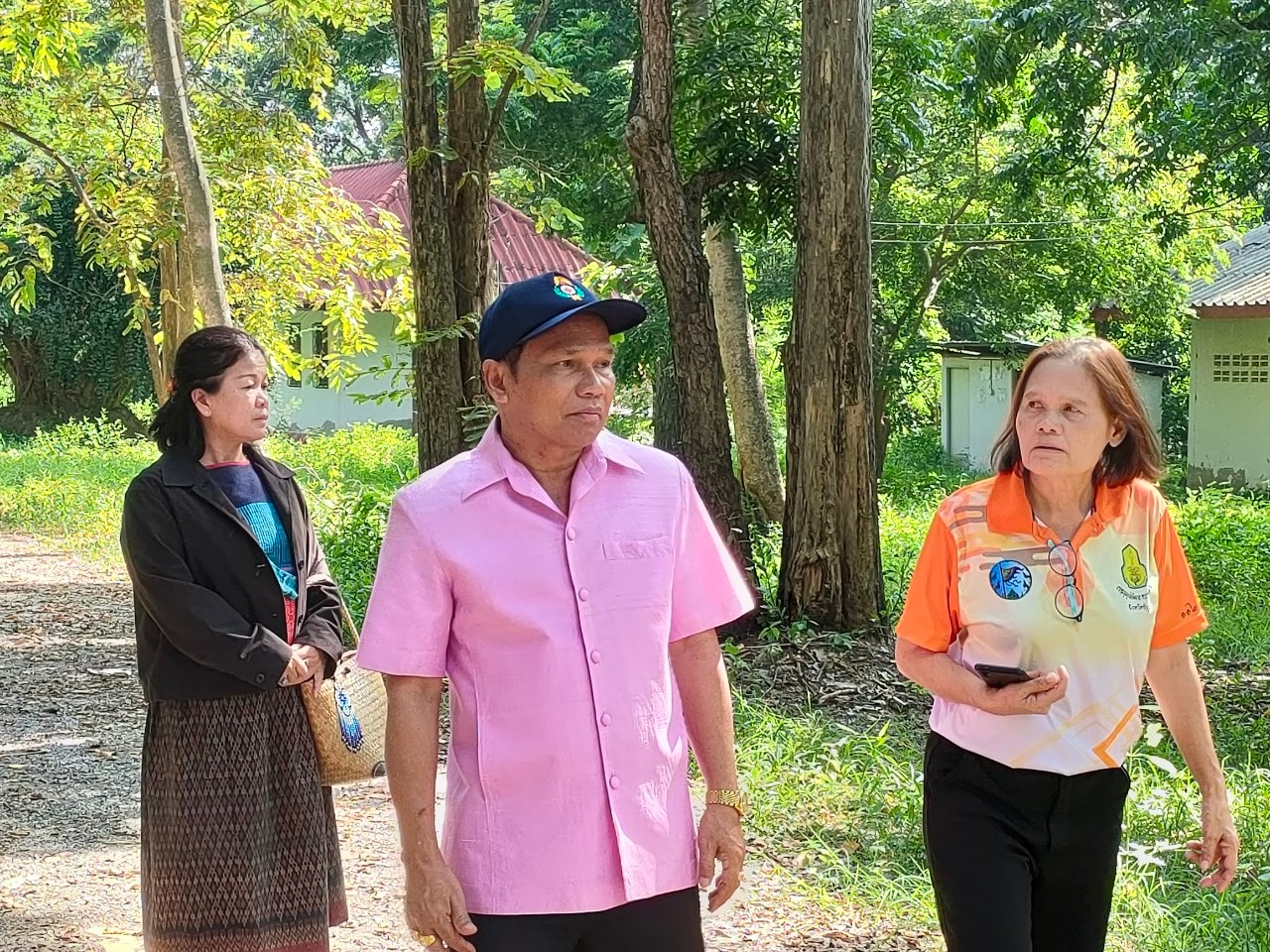 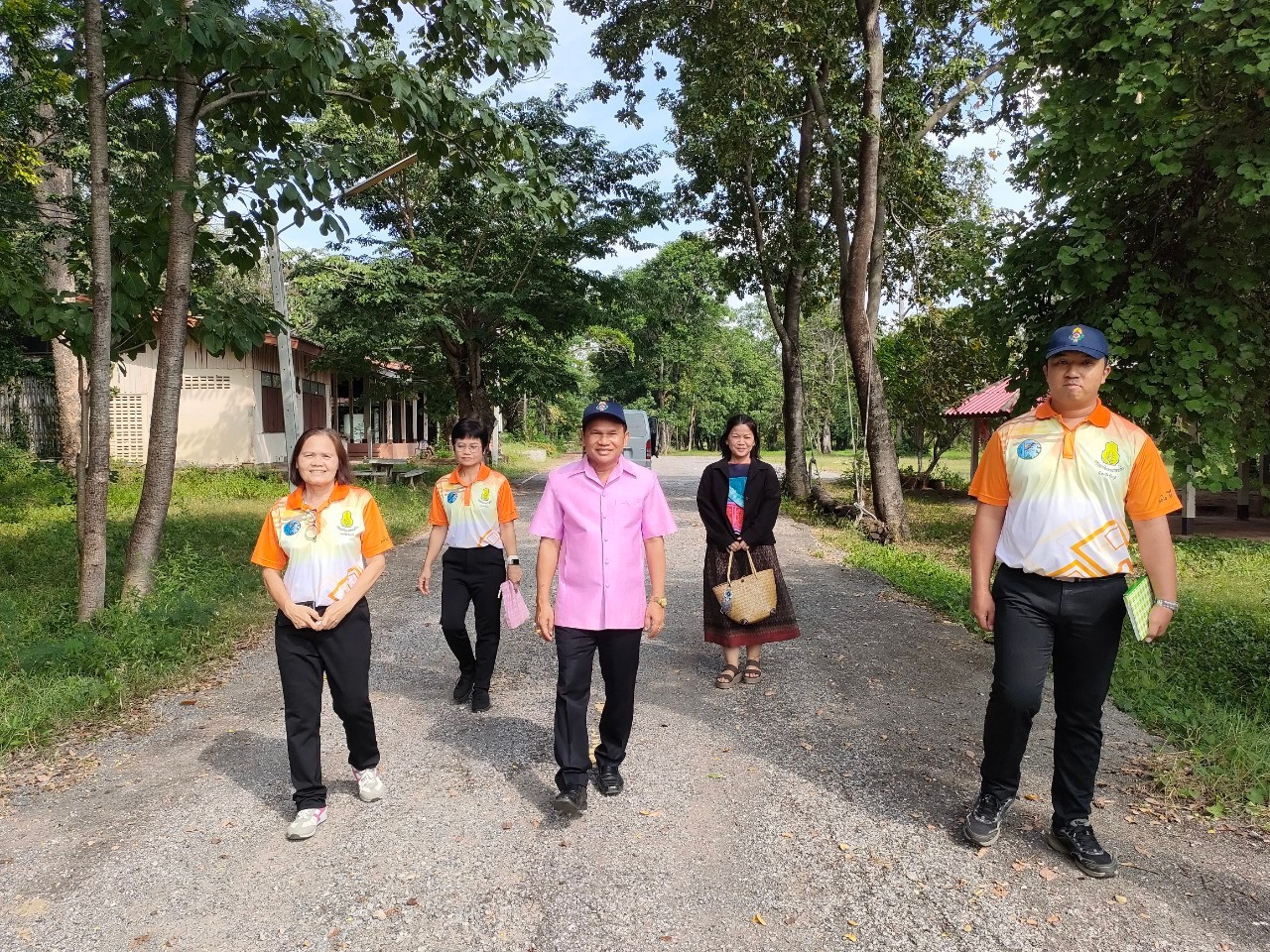 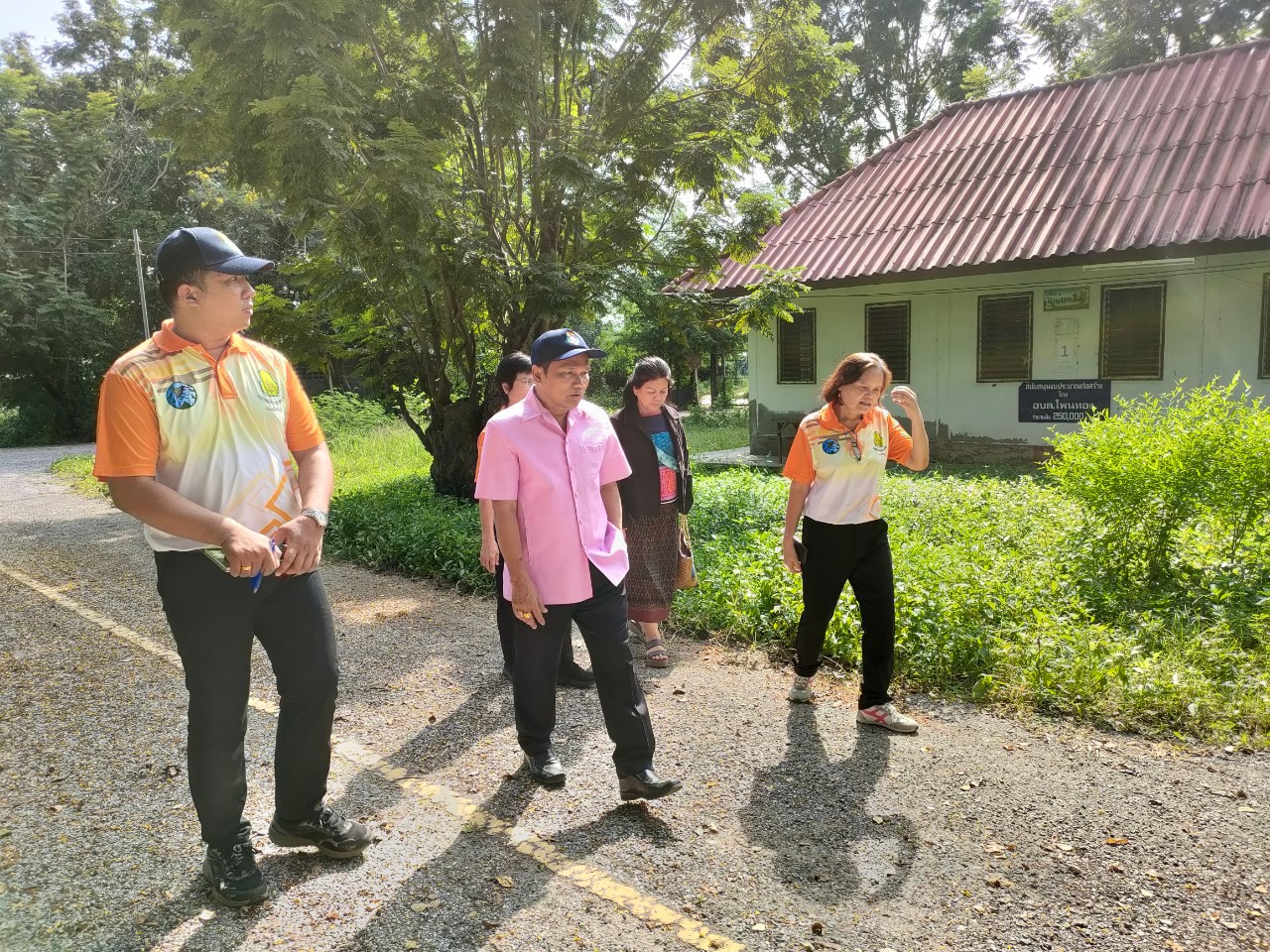 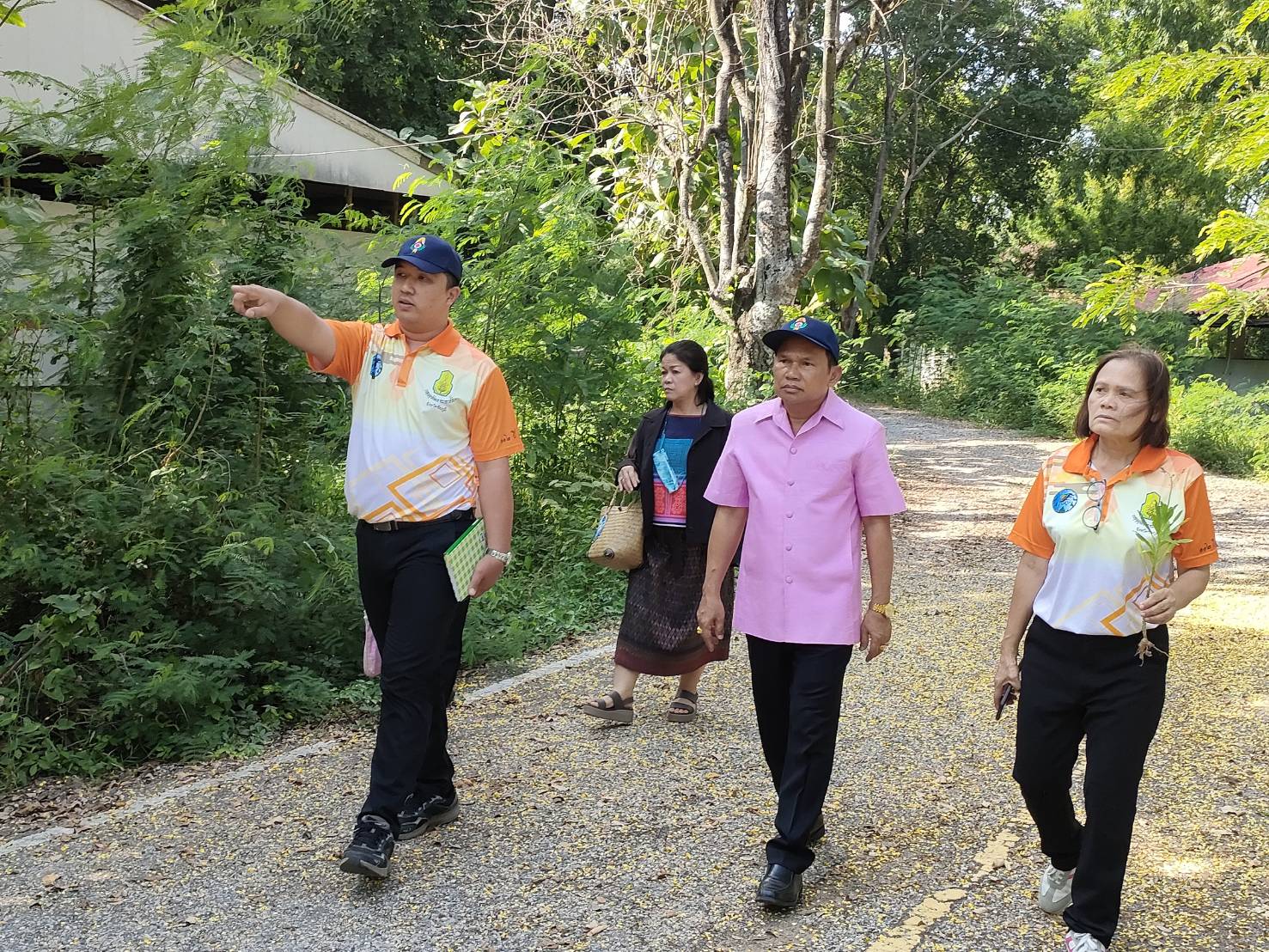 วันที่ 17 ตุลาคม 2566 นายธีรพงษ์  ชัยชนะกลาง รอง ผอ.สพป.ชัยภูมิ เขต 1 พร้อมด้วย นางดวงพร ไตรเสนีย์  ผอ.กลุ่มส่งเสริมการจัดการศึกษา และบุคลากรกลุ่มส่งเสริมการจัดการศึกษา  ลงพื้นที่สำรวจค่ายลูกเสือจังหวัดชัยภูมิ(ค่ายลูกเสือภักดีชุมพล) ตำบลโพนทอง อำเภอเมืองชัยภูมิ จังหวัดชัยภูมิ เพื่อเตรียมความพร้อมการปรับปรุงภูมิทัศน์ และสิ่งแวดล้อม พัฒนาค่ายลูกเสือลูกเสือจังหวัดชัยภูมิ(ค่ายลูกเสือภักดีชุมพล) ต่อไป
รายงานโดย >>> กลุ่มส่งเสริมการจัดการศึกษา